Тема ответственности в фильме Елены Дубровской «Александр»
«Ответственность» - происходит от слова «ответ»                             (от древнерусского «вѣтъ» - совет, договор и старославянского «вѣтъ» - решение, воля). 
Приставка от- используется в значении «исходная точка». То есть исторически значение слова – исходить (действовать) согласно договору, принятому решению или чьей-то воле, чужой или собственной.

В «Современном толковом словаре» Т. Ф. Ефремовой определение сохраняет контекст обязательств при выполнении дела:
1. Возлагаемое на кого-либо или взятое кем-либо обязательство отчитываться в каких-либо своих действиях и принять на себя вину за возможные их последствия; обязанность отвечать за свои поступки.
2. Наделенность необходимыми возможностями, правами и обязанностями для выполнения какого-либо дела, для решения какой-либо задачи.
3. Высокоразвитое чувство долга, добросовестное отношение к выполнению своих обязанностей.
4. Серьёзность, важность чего-либо.
- Быть ответственным – привилегия избранных или качество,  доступное каждому?

- Ответственным может быть только взрослый?
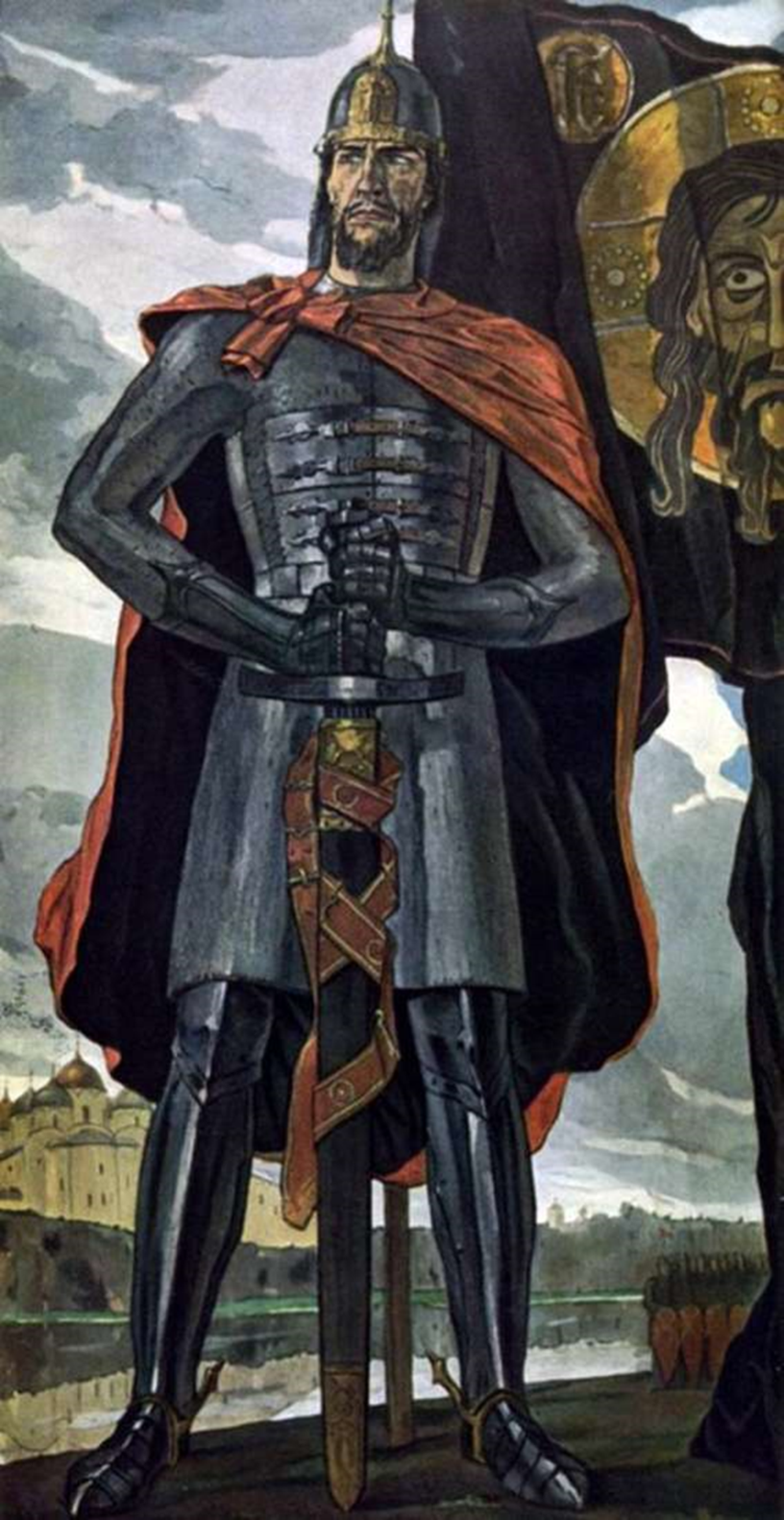 Павел Дмитриевич Корин «АЛЕКСАНДР НЕВСКИЙ»

1942-1943 гг., холст, масло, 275x142 см
Государственная Третьяковская галерея, Москва
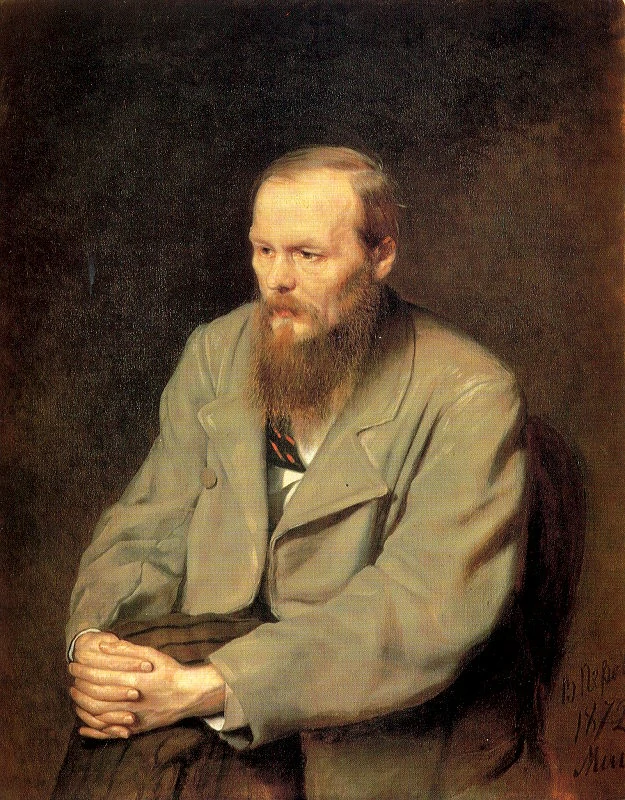 Каждый человек несет ответственность перед всеми людьми за всех людей и за все.
Ф. М. Достоевский
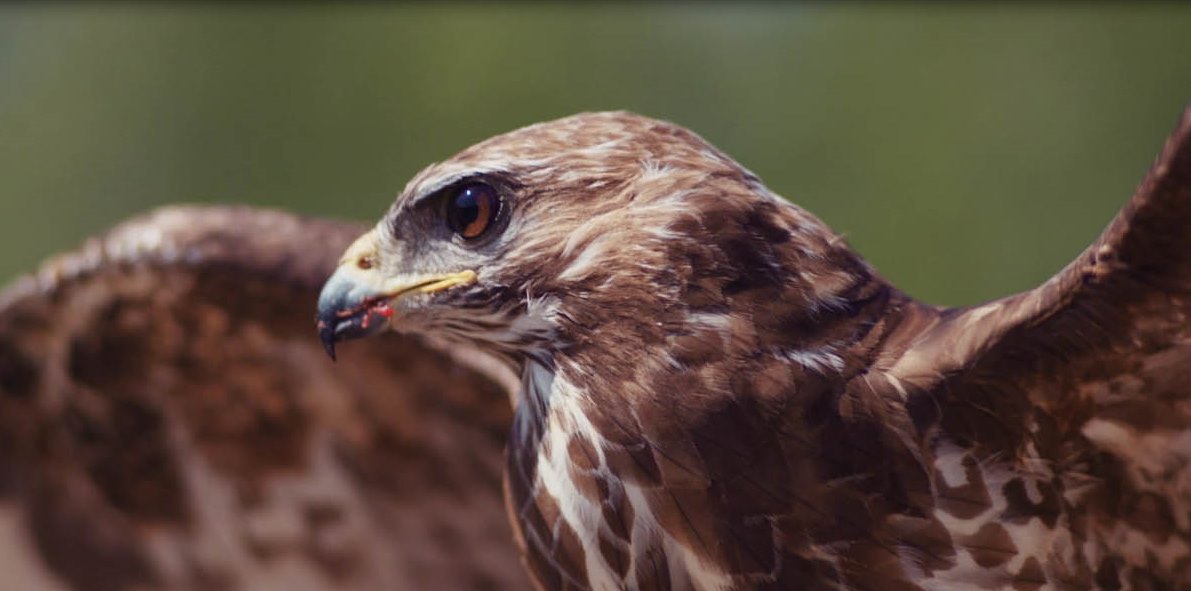 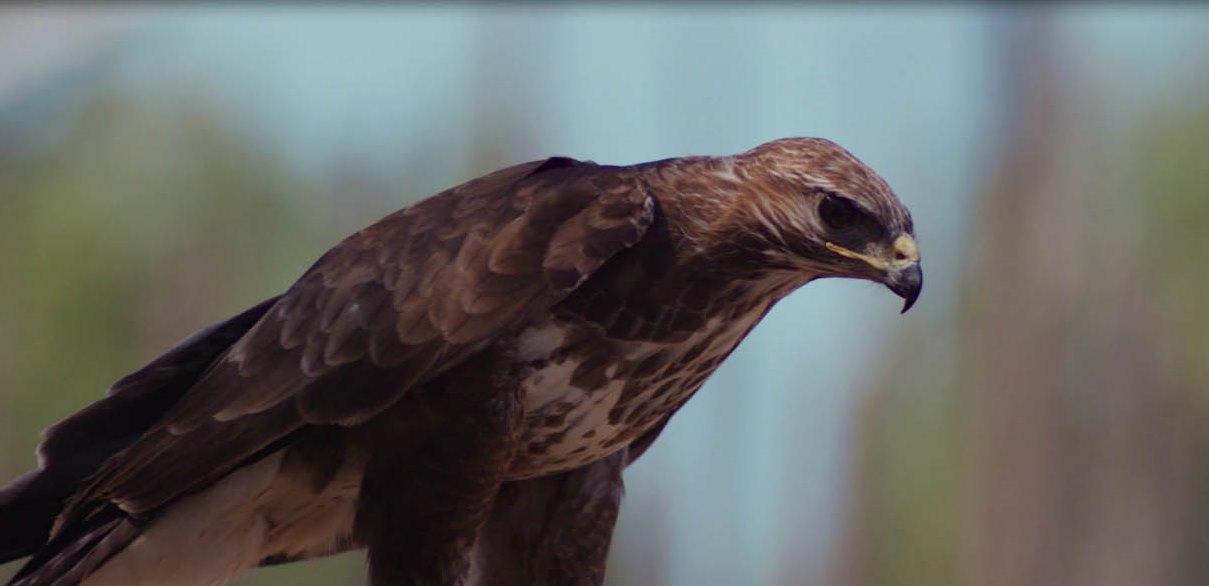 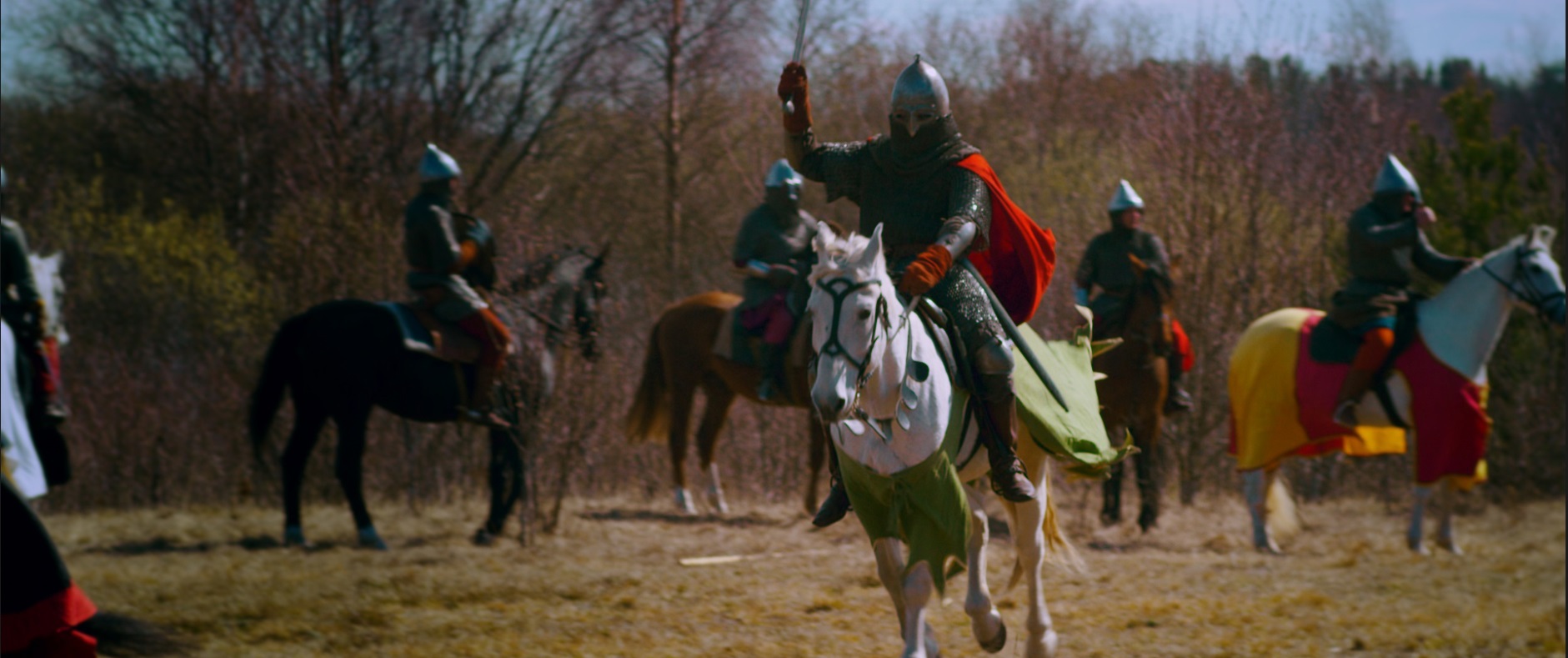 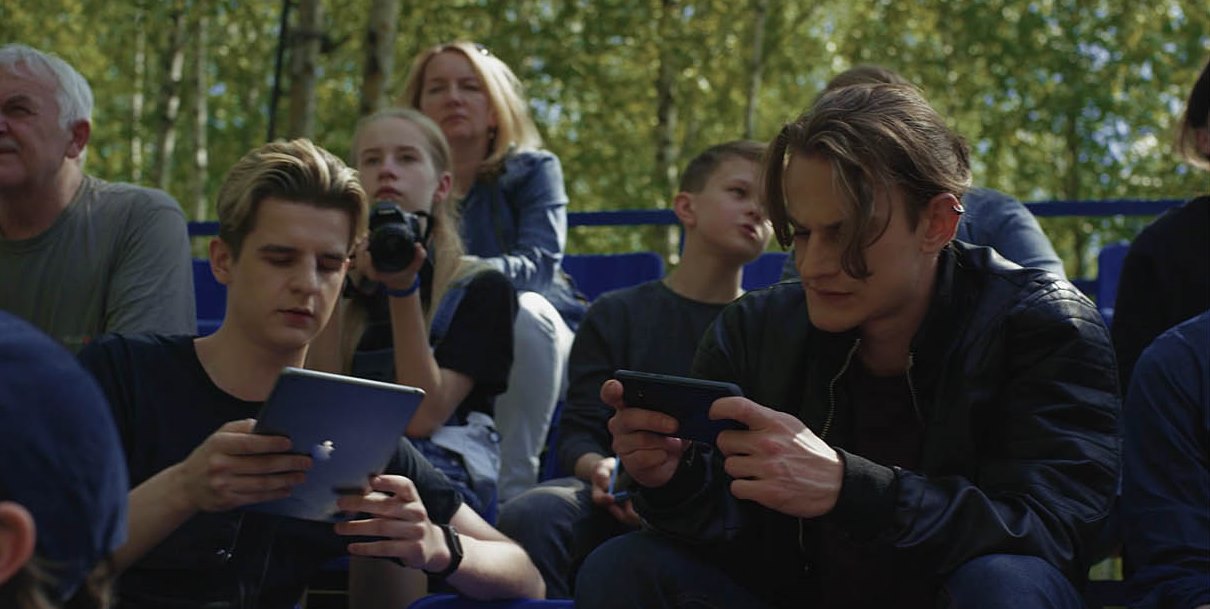 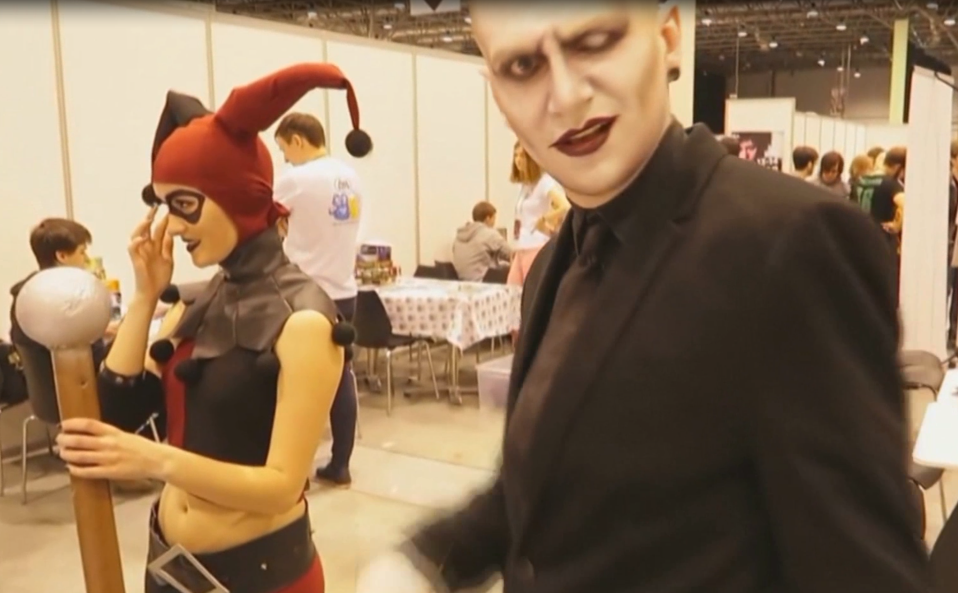 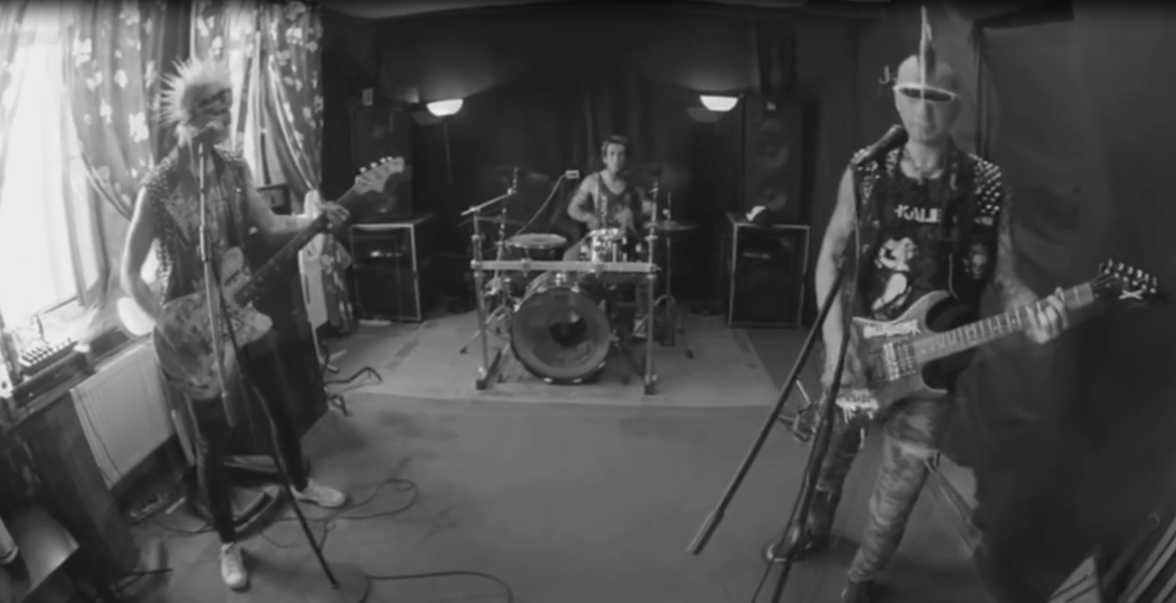 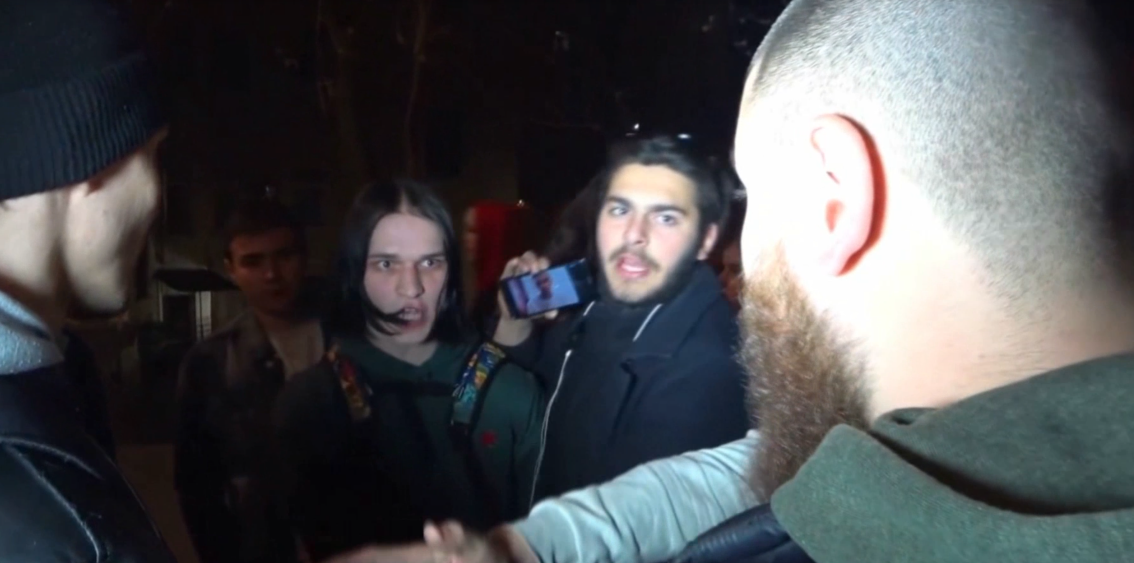 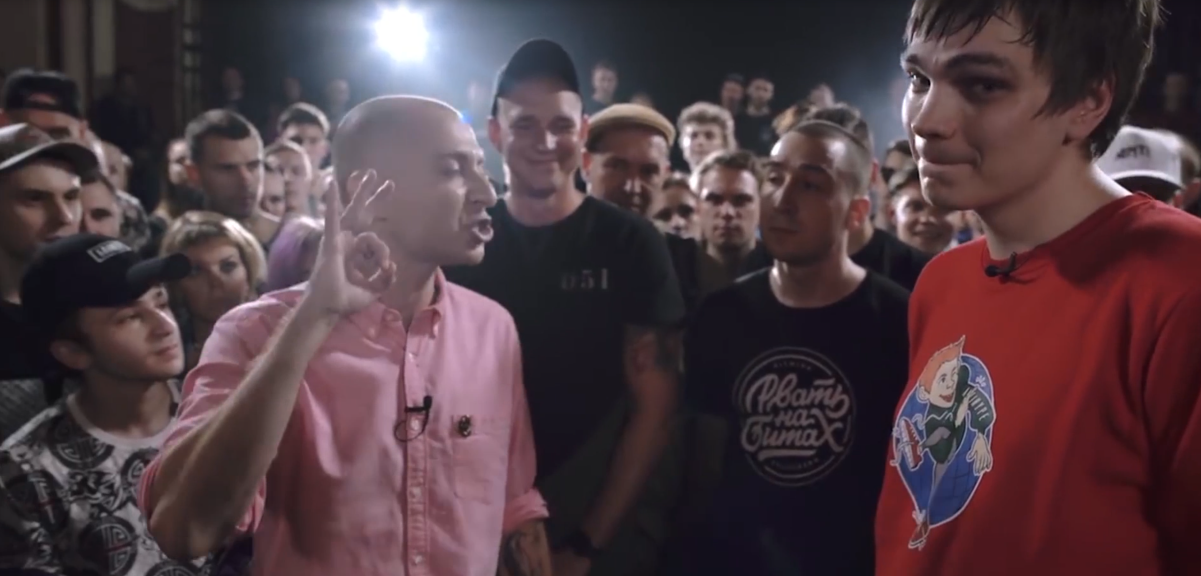 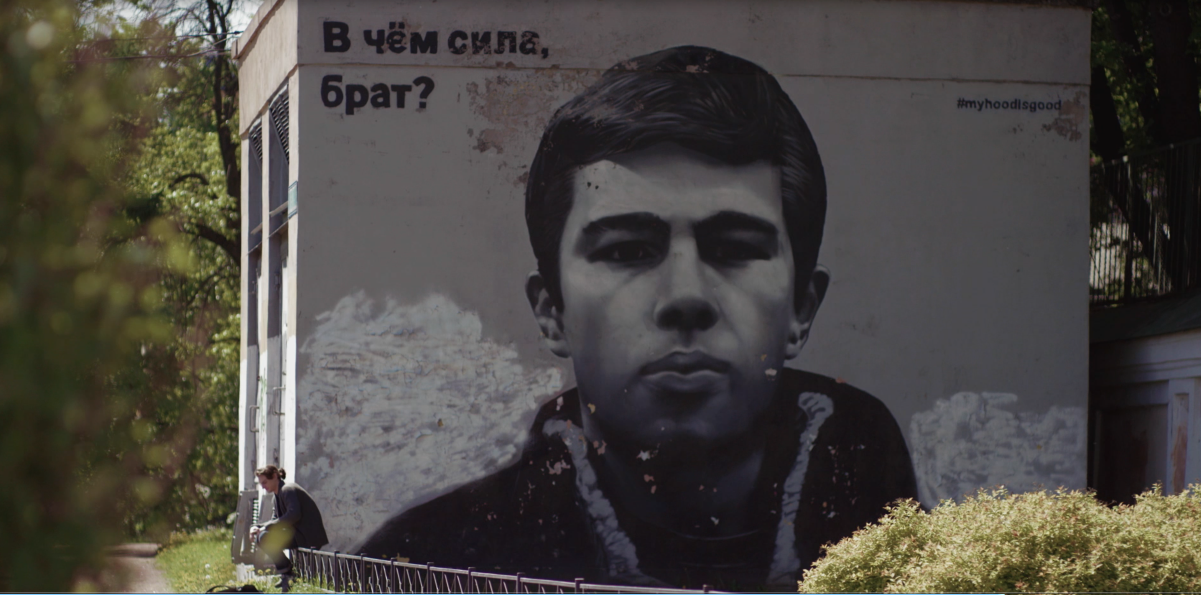 Быть человеком - это и значит чувствовать, что ты за все в ответе. Сгорать от стыда за нищету, хоть она как будто существует и не по твоей вине. Гордиться победой, которую одержали товарищи. И знать, что, укладывая камень, помогаешь строить мир.

Антуан де Сент-Экзюпери
Каков мой личный мир? 
Какие цели я ставлю для себя и выбираю способы для их достижения? 
Ответственен ли я за себя? В чем?
Как это проявляется? 
Как мой мир влияет на мое окружение – на моих близких, друзей, знакомых? 
Готов ли я заявить о себе в важных и ответственных делах? 
За кого я несу ответственность? Как я это делаю?